Profº Ms. Leonardo E. Ferreira
Foz do Iguaçu, 03 de Março, 2024.
Revisão - BiologiaClassificação e Reino Animal
Classificação dos Organismos, reinos, bactérias, protozoarios, virus, ciclo reprodutivo.
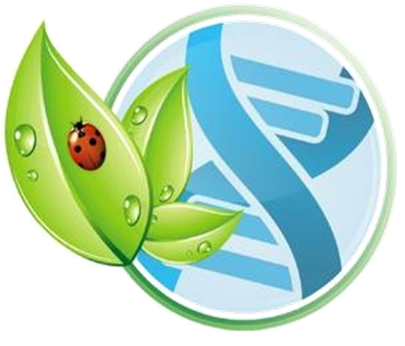 [Speaker Notes: Esta apresentação demonstra os novos recursos do PowerPoint e é visualizada com melhor resolução no modo Apresentação de Slides. Esses slides foram projetados para fornecer a você idéias excelentes de criação de apresentações no PowerPoint 2010.

Para obter mais exemplos de modelos, clique na guia Arquivo e, na guia Novo, clique em Exemplos de Modelos.]
Filo Nematelmintea
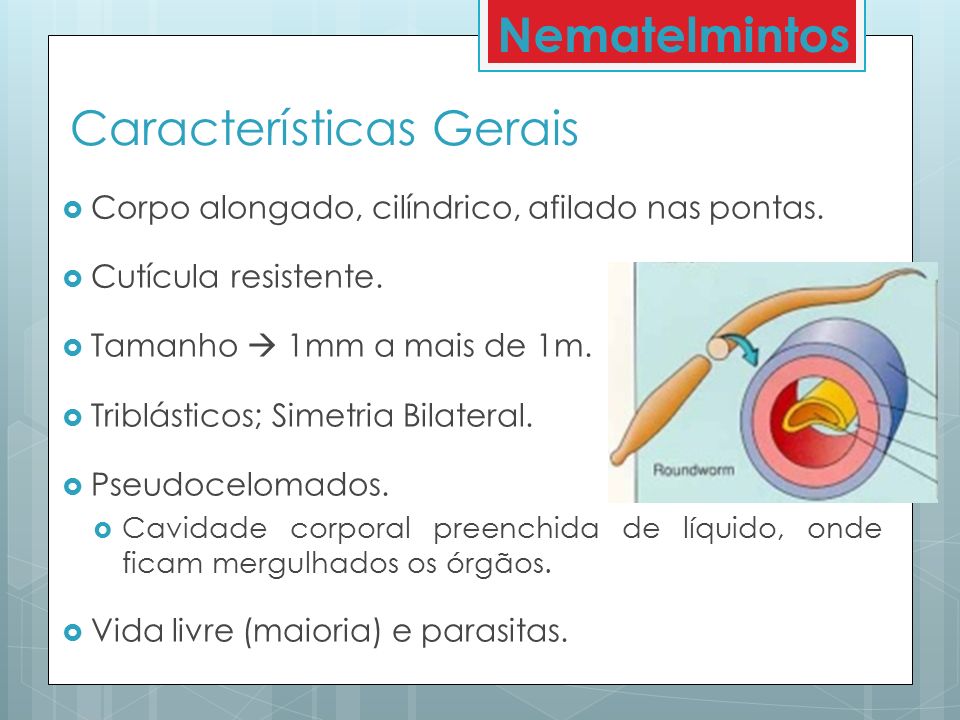 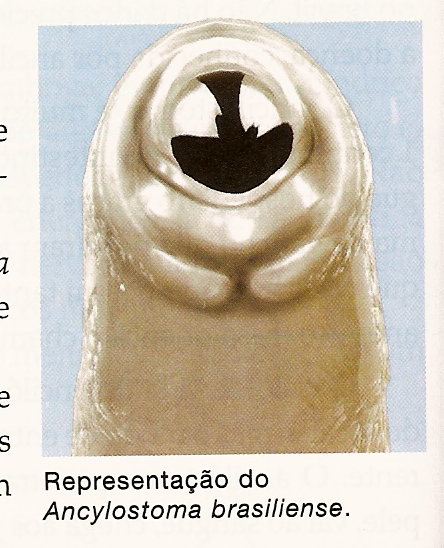 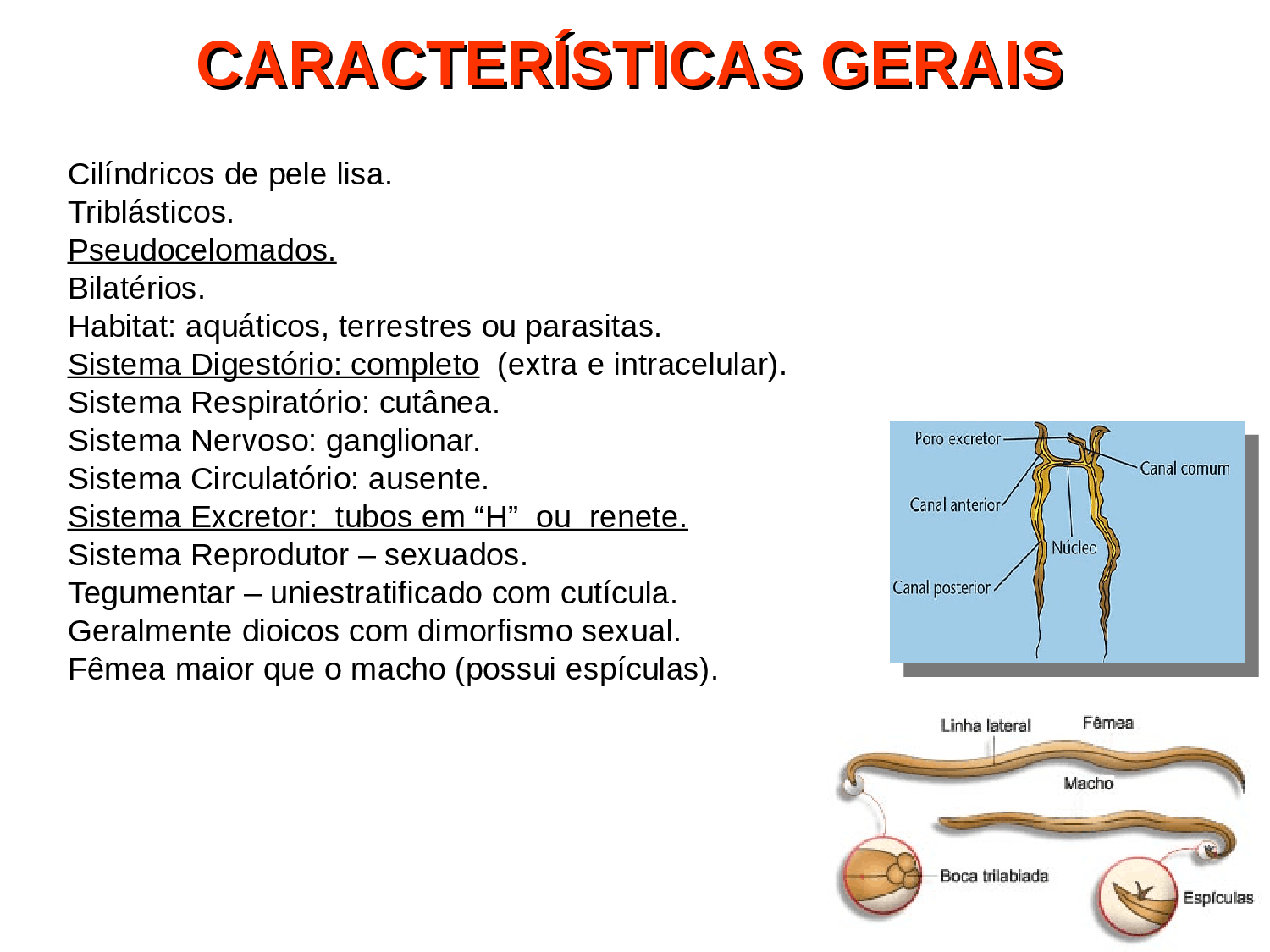 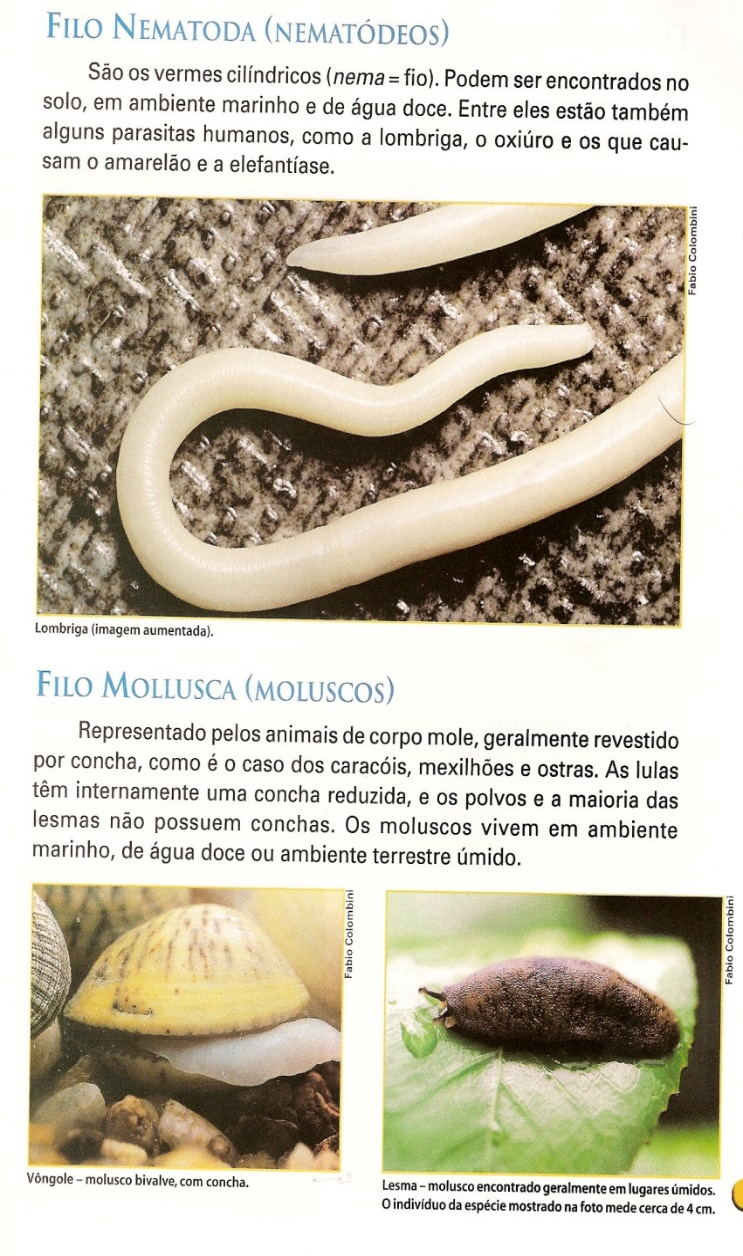 » Os nematódeos parasitas apresentam corpo revestido por 
   camada resistente.
» O alimento é ingerido pela boca e os restos não digeridos são eliminados pelo ânus (sistema digestivo completo).
» Geralmente apresentam sexos separados (machos e fêmeas), 
   sendo a fêmea maior que o macho; a reprodução é sexuada.
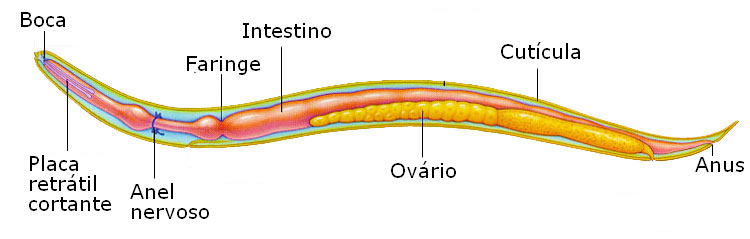 ASCARIDÍASE
CAUSADOR
Verme Ascaris lumbricoides (Lombriga)
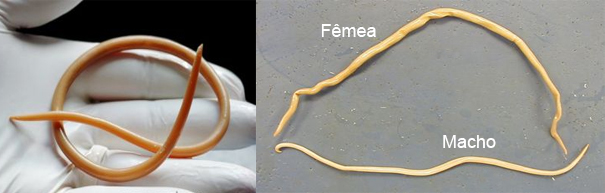 HOSPEDEIROS
O homem é o único hospedeiro deste verme.
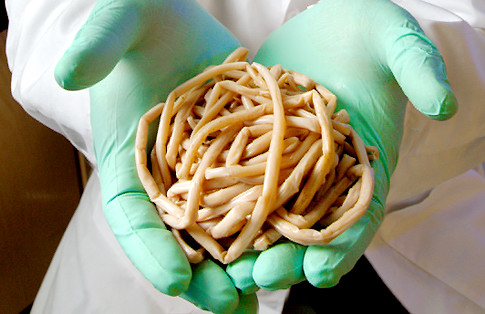 TRANSMISSÃO
Ingestão de água e/ou alimentos contaminados com os ovos do Ascaris lumbricoides.
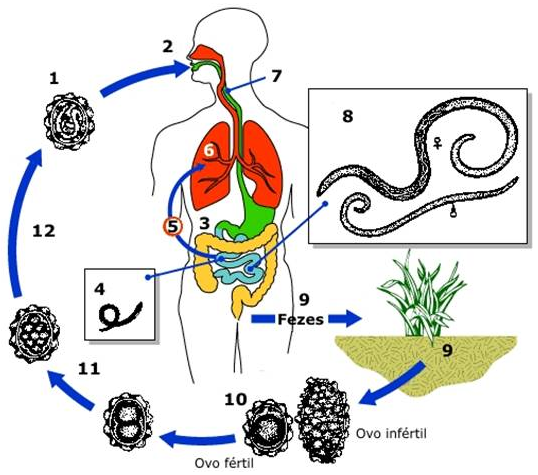 SINTOMAS
Maioria dos infectados são assintomáticos

 Complicações pulmonares, bronquite e tosse;
 Febre, dores de cabeça, dores abdominais;
 Obstruções intestinais, desnutrição e anemia.
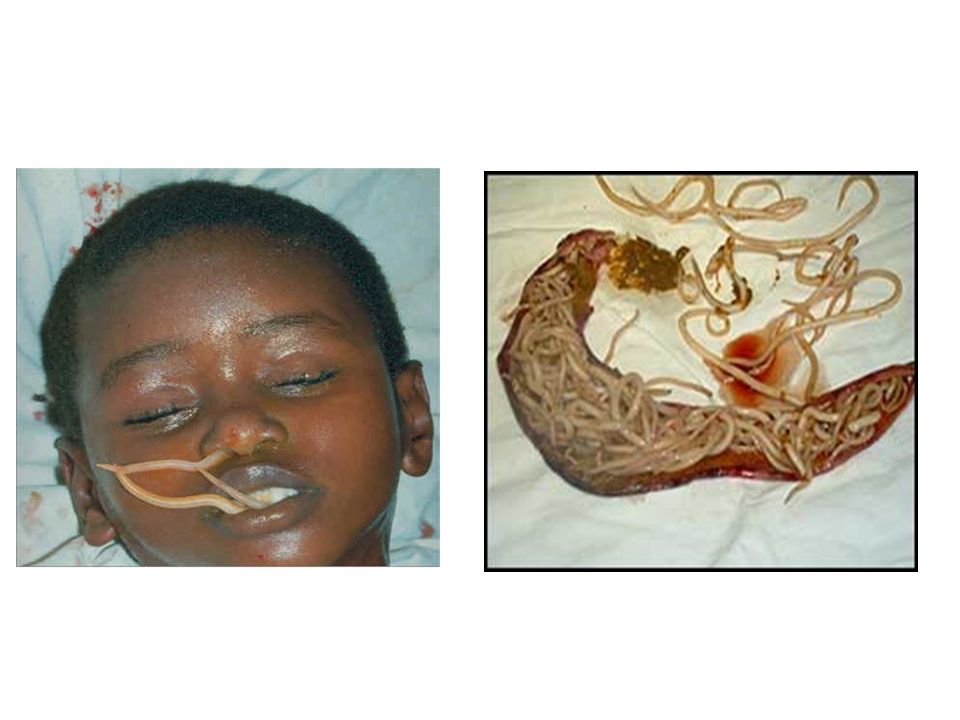 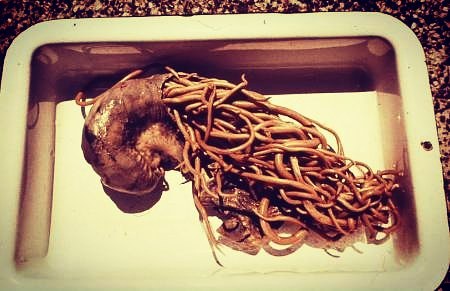 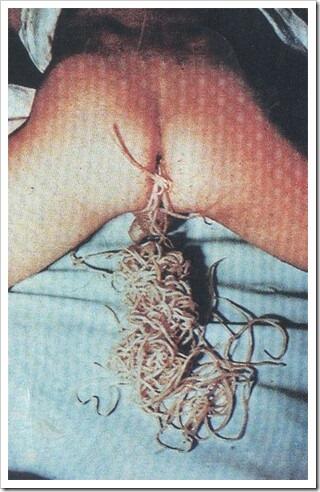 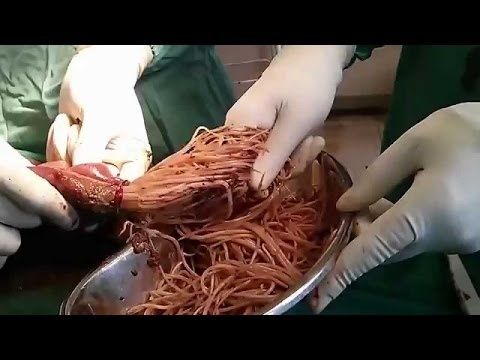 ANCILOSTOMOSE
CAUSADORES
Verme hematófago, vive no intestino se alimentando de sangue
Verme Ancylostoma duodenale – África e Ásia
Verme Necator americanus – América
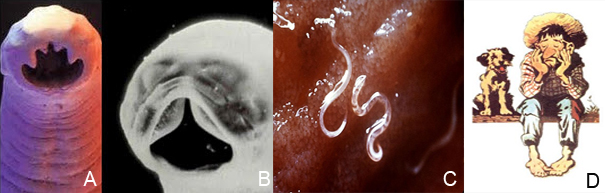 Ancylostoma
duodenale
Necator americanus
HOSPEDEIROS
O homem é o único hospedeiro deste verme.
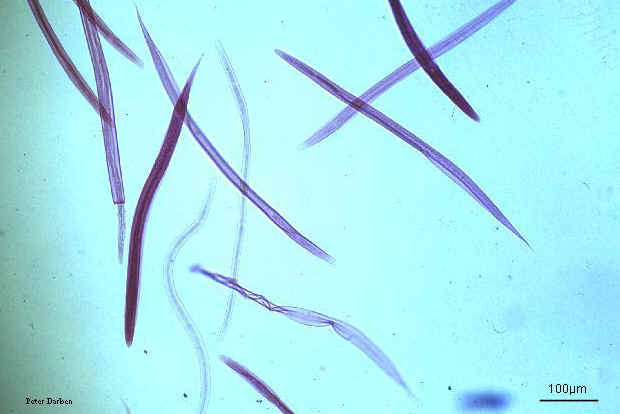 TRANSMISSÃO
Penetração da larva filarióide na pele, geralmente pela sola dos pés.
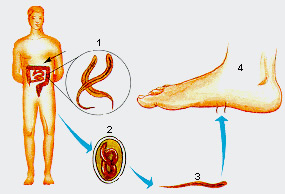 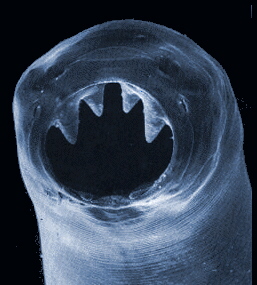 Ciclo do Ancylostoma duodenale
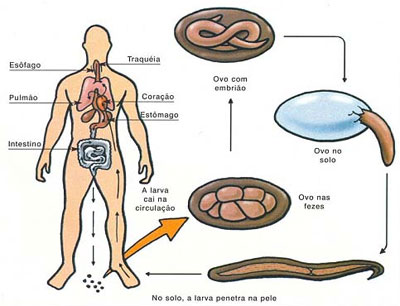 Ancylostoma duodenale
FILARIOSE
Ciclo da Wuchereria bancrofti
» Filariose ou Elefantíase, é uma doença 
   provocada pelo nematódeo Wuchereria  
   bancrofti. Doença comum na região Norte.
» A filariose é transmitida por um  mosquito 
   do gênero Culex, que infectado pelo 
   parasita, pica uma pessoa e deposita as 
   larvas da filária em sua corrente sangüínea. 
   Essas larvas atingem o sistema linfático, 
   onde tornam-se adultas e reproduzem-se 
   sexuadamente, liberando ovos. Esses ovos 
   se transformam em larvas ainda no sistema 
   linfático. Quando um mosquito Culex pica 
   a pessoa, junto com o sangue e a linfa, ele 
   ingere as larvas da filária, que irão reiniciar 
   o ciclo ao picar uma pessoa sadia.
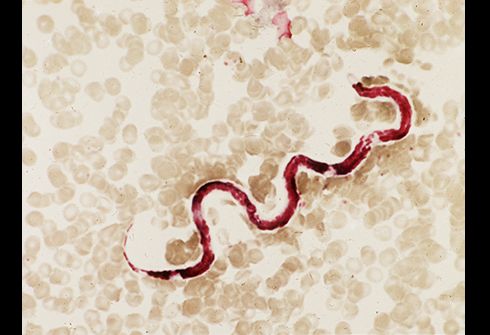 CAUSADOR
Verme Wuchereria bancrofti
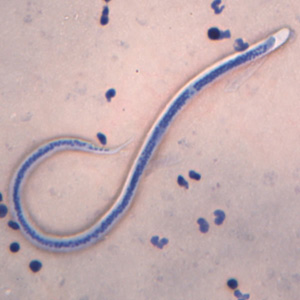 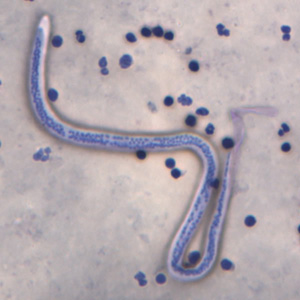 HOSPEDEIROS
Seres Humanos

Hospedeiros 
Definitivos
Mosquito Culex


Hospedeiro 
Intermediário
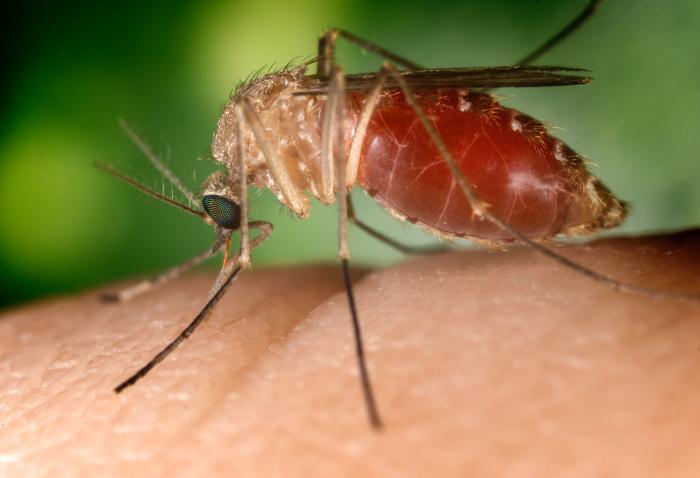 TRANSMISSÃO
Picada da fêmea do mosquito Culex
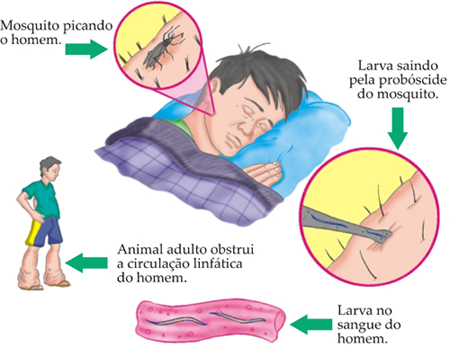 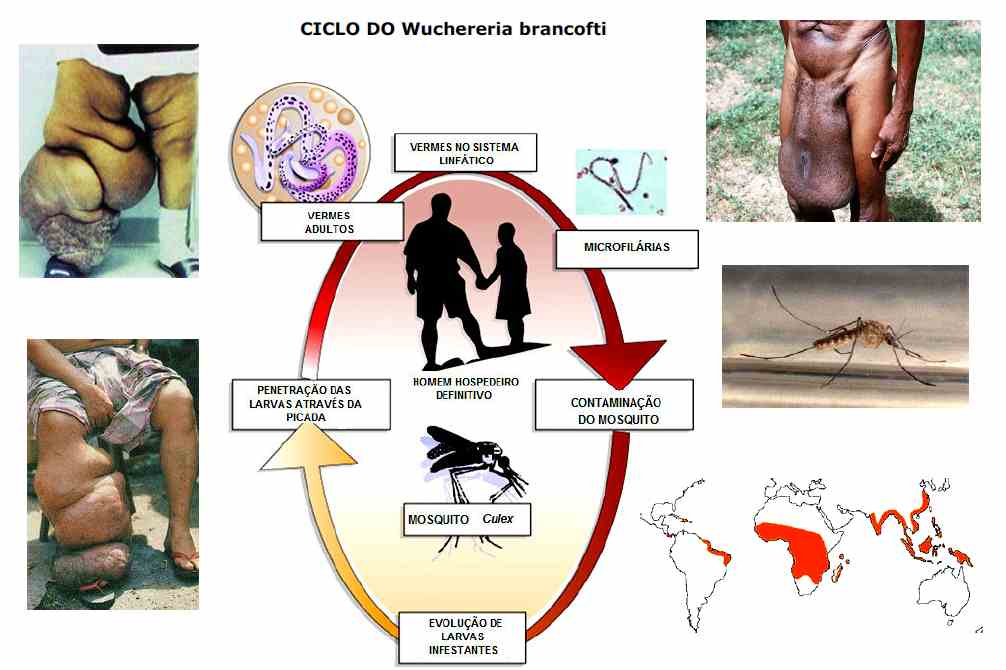 SINTOMAS
Obstrução de vasos linfáticos, inchaço (edema);
 Deformações de pernas, braços, mamas e bolsa escrotal.
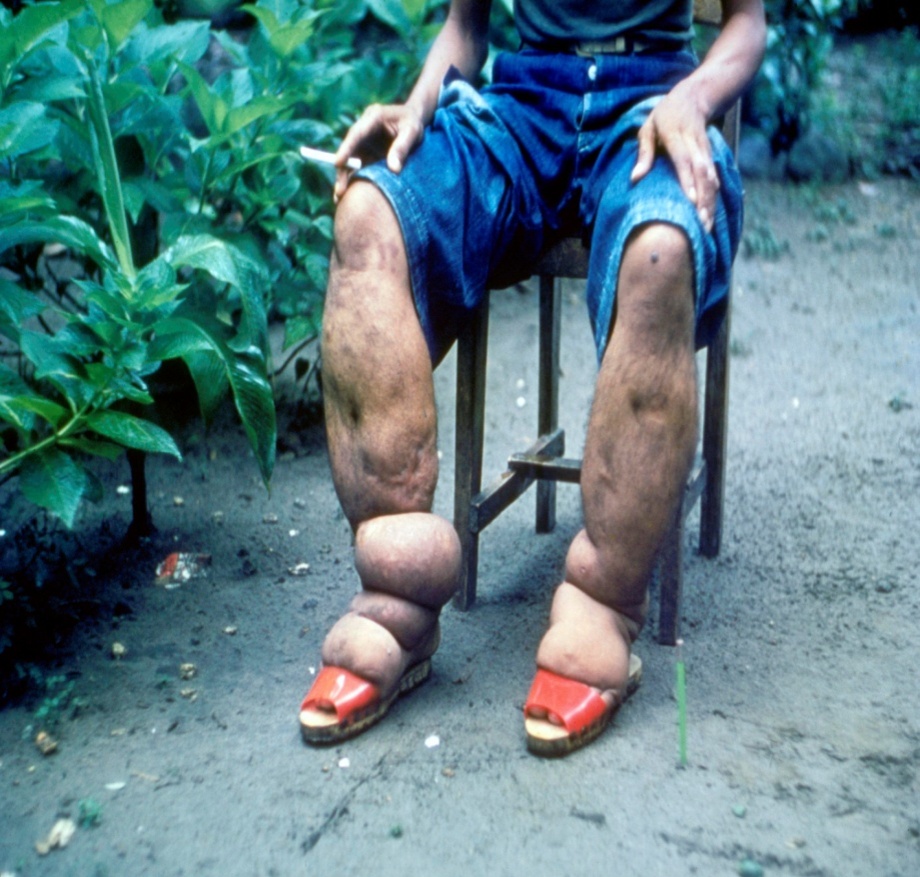 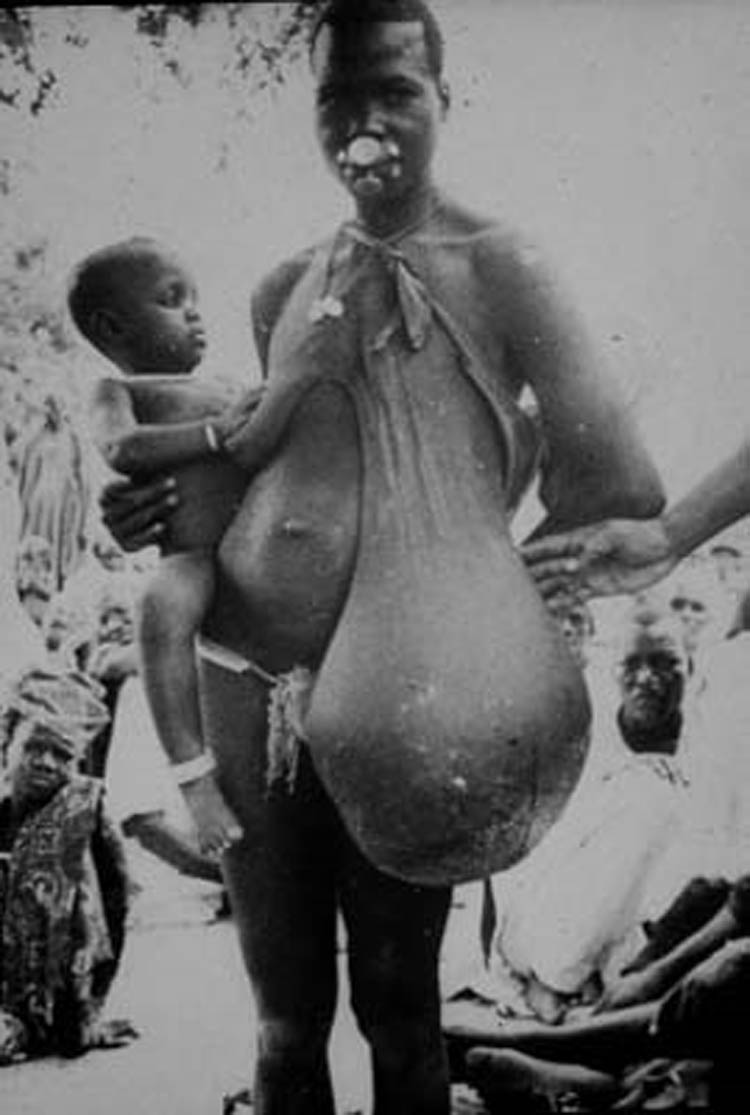 OXIUROSE
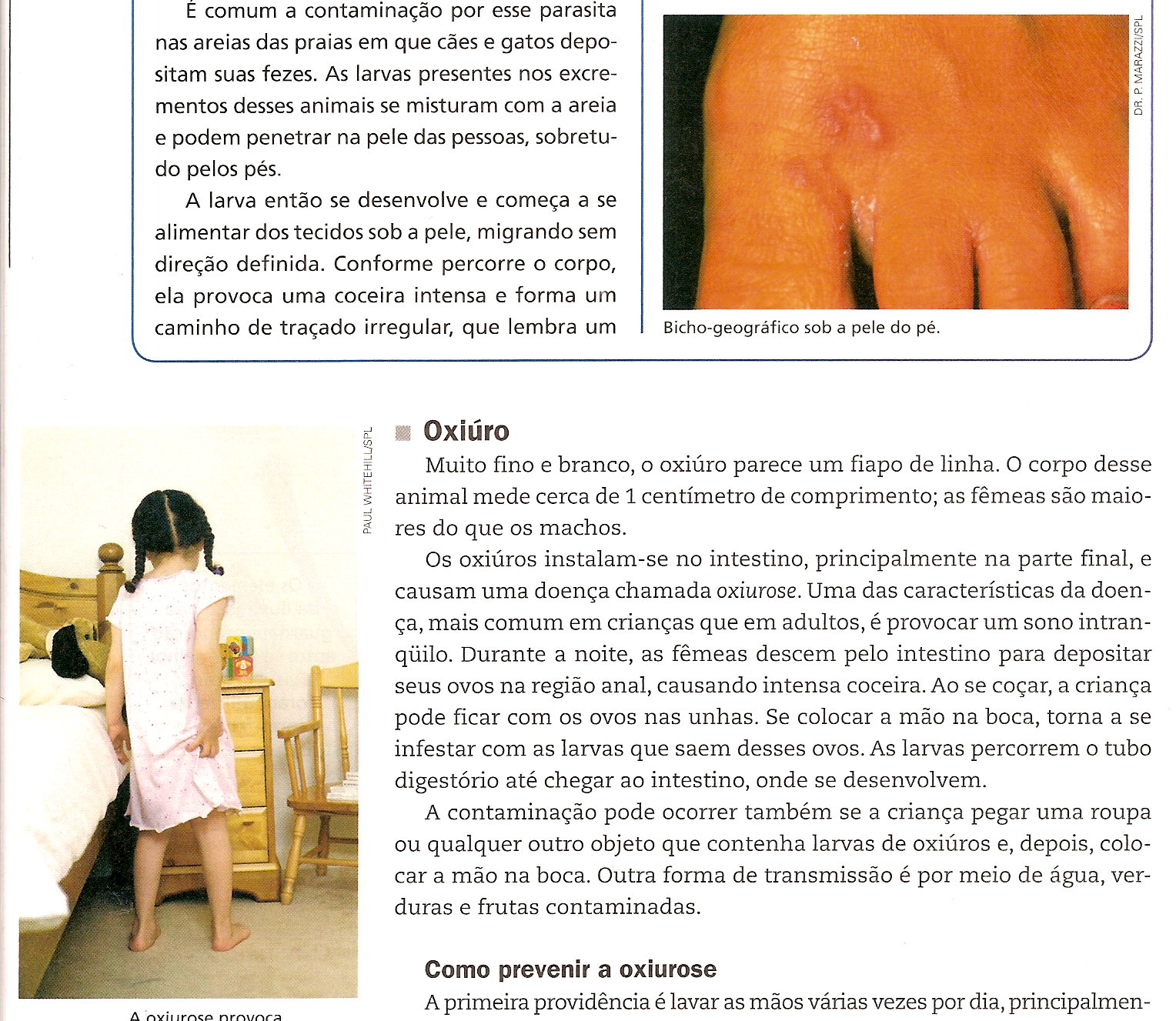 Ciclo do Enterobius vermicularis
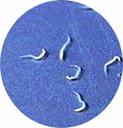 » Oxiurose: doença causada pelo 
   Enterobius vermicularis, parasita 
   encontrado no intestino grosso 
   de crianças. São esbranquiçados e bem 
   pequenos, as fêmeas medem alguns 
   milímetros e os machos são menores 
   ainda.
» Durante o dia as fêmeas permanecem no 
   intestino grosso, mas a noite dirigem-se 
   a região anal, onde depositam seus 
   ovos. A movimentação das fêmeas na 
   região provoca intensa coceira, e a 
   criança, ao coçar  a região, fica com os 
   diminutos ovos nos dedos. Ao colocar 
   as mãos na boca, ingere os ovos, que vão  reiniciar o ciclo.
» O combate a essa doença é feito através de higiene pessoal e ambiental.
CAUSADOR
Verme Enterobius vermicularis
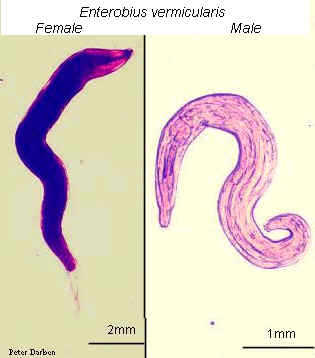 Vivem no intestino grosso.
HOSPEDEIROS
O homem é o único hospedeiro deste verme.
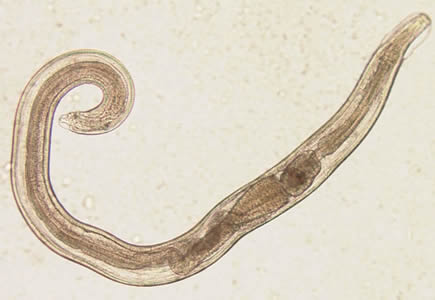 TRANSMISSÃO
Ingestão de água e/ou alimentos contaminados com os ovos do verme
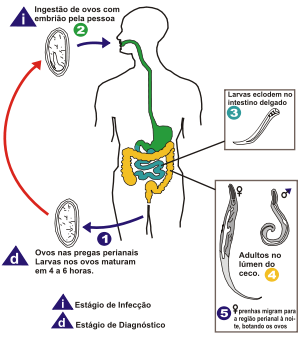 Ciclo do Ancylostomo brasiliense
» Larva migrans ou bicho geográfico : é 
   uma doença causada pelo
  Ancylostomo  caninum e  Ancylostomo 
  brasiliense, parasita encontrado em 
   cães e gatos. 
» Em ambientes quentes e úmidos, os 
   ovos do parasita, que podem ser encontrados
   nas fezes de cães e gatos,  liberam as larvas, 
   que penetram na pele de seres humanos, onde 
   migram, provocando lesões semelhantes a
   linhas de um mapa. Depois de algumas semanas
   as larvas morrem. 
»  A prevenção é o tratamento dos cães e gatos. A incineração das fezes 
   infectadas, a proibição de animais nas praias e limpeza periódica de 
   parques.
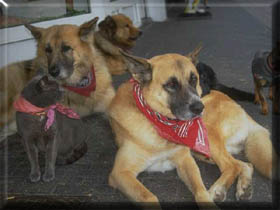 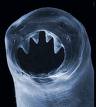 Ciclo do Dracunculos medianensis
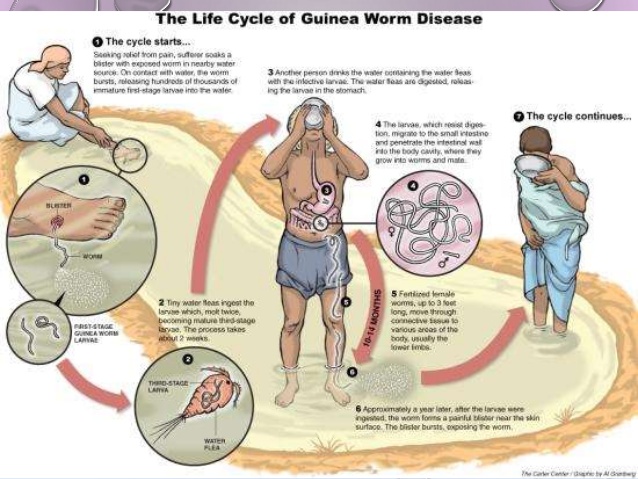 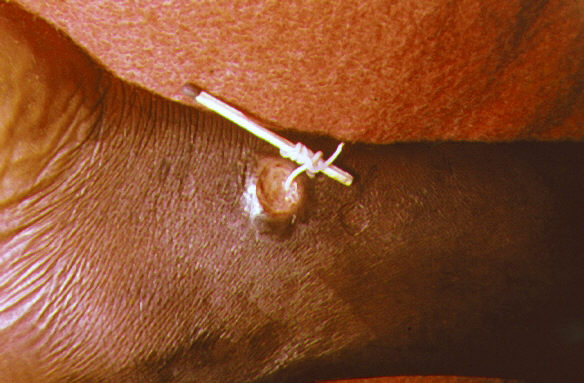 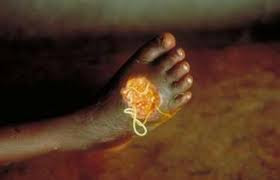 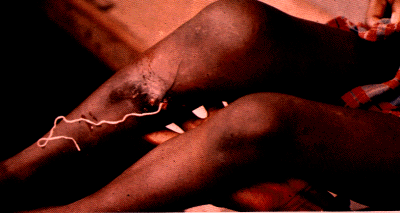 Bem vindos ao mundo da
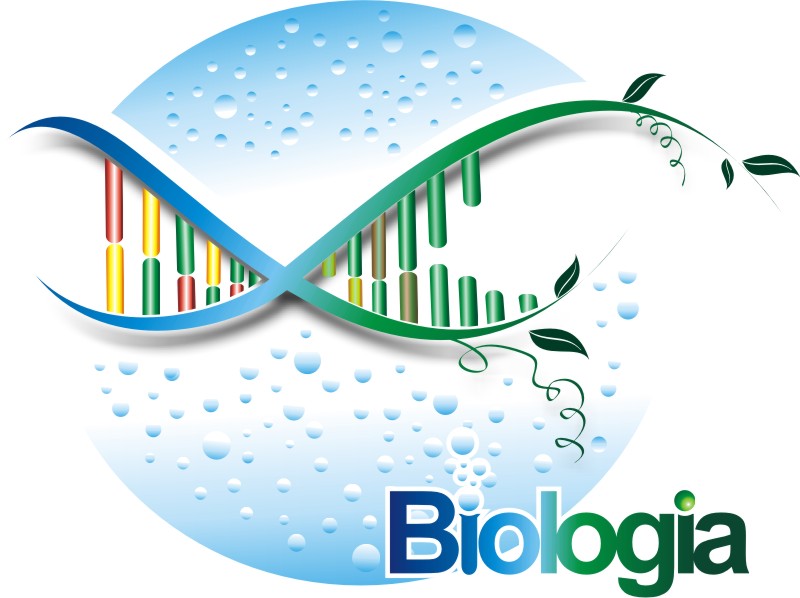 Tenham um ótimo dia !!!